Figure 5. Hippocampal area measured throughout the coronal plane is outlined with white border for each ...
Cereb Cortex, Volume 13, Issue 12, December 2003, Pages 1344–1351, https://doi.org/10.1093/cercor/bhg081
The content of this slide may be subject to copyright: please see the slide notes for details.
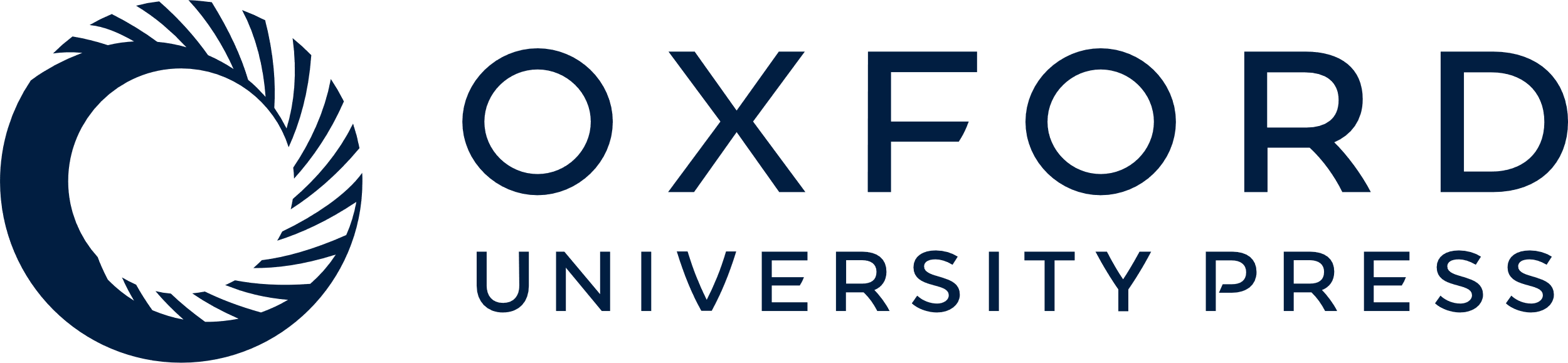 [Speaker Notes: Figure 5. Hippocampal area measured throughout the coronal plane is outlined with white border for each representative slice. (A) The anterior hippocampus (head). (B) The body of the hippocampus. (C) The posterior hippocampus (tail).


Unless provided in the caption above, the following copyright applies to the content of this slide:]